500 Cost Reduction Strategies for Local Education Agencies
A Product of the PASBO Benchmarking Committee
Originally drafted by Robert Schoch, PRSBA
(2003)
Revised 2010-2011
(March 18, 2011)
Cost ReductionCan Take Many Forms
Expenditure Reduction
Program Elimination
Reduction in Service Level
Deferral of Planned Expenditures or Elimination of Discretionary Purchases 
Efficiency (Time & Cost Savings)
Future Cost Avoidance
Revenue Enhancement From Existing or New Sources
Administration
Administrative assistants perform duties of assistant principals
Assign administrative duties to clerical staff
Replace departmental chairpersons with teacher coordinators
Principals serve more than one school
Reassign center office duties to principals 
Inter-district sharing of administrators
Contract for outside administration (i.e.: benefits)
[Speaker Notes: Benchmarking 5th bullet-employed by one district/contracted to other (MUST consider liability, WC issues)
Bullet #4 – Head Teacher, number of staff or students – reasonable number as a key]
Administration
Placing operational and fiscal management in the hands of a team of professionals led by an experienced executive officer leaves certified educators to focus on program and optimizing the teaching and learning environment
Allowing more non-certified leadership in LEAs widens the pool of capable administrators able to steer public schools through the challenges they face today and in the years to come
Alternative Education
Charter high school countywide for alternative education services now covered by out-of-district ES placements
Contract with a private alternative education provider
Consider district created of Charter or Cyber Charter School
[Speaker Notes: Benchmarking]
Athletics
Volunteers work gates, do cleanup and other activities at athletic events to reduce school staff overtime
Community Service – Youth Organizations utilized to perform maintenance work on athletic/playing fields
Structure extracurricular programs as self-supporting activities
Limit free passes to individuals performing required or voluntary function
[Speaker Notes: Accounting]
Athletics
In-house laundry
Athletic boosters pay sports insurance
Evaluate programs with low participation (within restrictions of Title IX)
Eliminate or increase restrictions for charter buses
Male / female teams to travel together
Evaluate Need for JV / Junior high/Middle school sports
Athletics
Assess fee to outside organizations that use school athletic facilities
Pay officials every two weeks / direct deposit
Encourage the establishment of Booster Clubs (Title IX compliance)
Usage Fee for Booster Clubs
Increase length of time before uniforms are replaced/plan ahead for replacement with Booster Clubs
[Speaker Notes: Accounting]
Athletics
Discontinue providing athletic equipment that participants normally own
Combine minor sports with neighboring districts
Banking
Bid banking services / RFP
Electronic transactions / remote deposits - scan checks onsite
Utilize ACH or Wires for reimbursements  or checks
Charge for NSF (insufficient funds) checks.
Utilize contracted service to collect on NFS checks
Set up credit card programs for payments
[Speaker Notes: Accounting]
Benefits
Life insurance consortium 
Self insure workers compensation insurance
Establish Certified Workplace Safety Committee
Alternative position placement/light duty assignments for worker's compensation 
Include sick leave and personal leave on pay stubs to eliminate annual notifications
Benefits
Workers compensation-required physicians list
Evaluate deductibles based on workers compensation claims
Analyze and address all employee absenteeism 
Limit transfer of sick leave from one entity to another
Develop policies to prevent sick leave abuse
Workers compensation direct from insurance company, no broker (benefit of broker is professional expertise)
Section 125 program
[Speaker Notes: Human Resources
-Doctor notes must state under doctor’s care and unable to work. 
-accreditation is from a pde approved list]
Benefits
Reduce benefits eligibility for part-time employees
Limit tuition reimbursement to one standard (state rate) and limit to a regional accredited program
Recapture expenditures relating to tuition reimbursement/Professional development reimbursement ( 1 to 3 years) 
Establish wellness provisions in health care plan to reduce claims and monitor treatments
Benefits
Early retirement incentives, not bonus
Payment in-lieu of benefits option for employees with coverage under another plan with internal and external spousal language
Annual Survey of Employee Dependent Data to ensure accuracy
Monitor accuracy of district health benefits census data (verify against healthcare provider census)
Flexible Benefits Salary Conversion plan
Health Insurance consortium
[Speaker Notes: Human Resources-Obtain substantiation for excel sheet]
Bids/RFPs
Audit services
Integrated pest management services
Chemical disposal services
Modular classrooms
Photographic services
Yearbook
Copiers awarded on total costs of ownership over 3 years
[Speaker Notes: Materials Management]
Bids/RFPs
Transportation contracts
Travel services
Cafeteria services
Banking services
Athletic equipment conditioning
Evaluate bids against use of state contract pricing
Understand historical cost data
[Speaker Notes: Materials Management]
Budgeting
Zero based budgeting - annual review/justification of selected programs/positions (must fit to curriculum)
Site-based budgeting promotes cost consciousness, allows allocation
Hybrid budgeting
Multi-year budget forecasting
Require buildings to report inventory of books and supplies (prior to ordering new)
Compute per-unit costs of services to enable districts to look for “out-of-whack” spending
Convert big numbers to per-unit costs to better convey the relative magnitude
[Speaker Notes: Accounting]
Calendar
Four day school weeks-staggered schedules increase capacity by 20%
Common calendars for neighboring districts/transportation
Administration: 4 – 10 hour work days during summer
[Speaker Notes: Benchmarking]
Community
Promote interagency collaboration with municipal and county governments
Social Service Agency (i.e.: Headstart)
Hospital – Pupil Health Services
Colleges – Gifted Programs
Chamber of Commerce – establish business community links
Establish Community Task Force to recommend budget savings
[Speaker Notes: Benchmarking working w/municipal governments on cooperative efforts/use of YMCA pool/community use of libraries/contract with YMCA for lifeguards]
School Consolidation
In 2007 Standard & Poor’s did a study of the cost-effectiveness of consolidating PA School Districts
There were five (5) objectives:
	1. Determine whether consolidation could help smaller and more rural districts save money with regard to purchasing power of supplies and services
	2. Evaluate whether the consolidation of school districts at the county, intermediate unit, or other level would enable larger school districts to provide more services such as extensive special-needs programs, after-school programs, and other services that poorer districts traditionally cannot provide or afford.
School Consolidation
3. Analyze whether services could be shared among two or more school districts, much like many municipal services on other levels, without necessarily consolidating the districts.
	4. Investigate whether, by pooling state moneys together to provide better services for more rural school districts, the Commonwealth could run a more efficient and ultimately a better system of education for its young people.
	5.  Study the effects of consolidation on transportation issues, logistical issues, and other situations that may not be considered on the surface.
Contracted Services
Analyze district-operated vs. contracted transportation services
Contract supervision of custodial and maintenance functions
Contracting driver's education
Contract nursing services
Contract food service operations
Tax collection
[Speaker Notes: Benchmarking]
Contracted Services
Pilot outsourcing of custodial/maintenance services in one building
Substitute calling services
Educational consultants rather than permanent staff
Snow removal services
Technology Support Services
Copying
Reduce information copies
Reduce public copies for board meetings
Eliminate copies (i.e.: paperless Board meetings)
One copy per family where multiple children
Duplex (two sided) copying (saves 16% of total cost)
Contracted full service copying, with courier
[Speaker Notes: Benchmarking look at awards of achievement from PASBO/ASBO in past]
Copying
Centralized copying
Benchmark copy costs
Examination of Copy Contracts
Use of codes for copier usage
Hiring a provider to bid the copy service for educ. Institution
Use of multi-functional devices
Cost Analysis
Cost comparisons, elementary/middle/high school
District comparison of teacher/pupil ratios 
Utilization of staff (administration/teacher) comparison between districts
Benchmarking of all aspects of LEA comparisons of operations
Statewide cost comparisons using PDE AFR data and PASBO Benchmarking Survey results
[Speaker Notes: Benchmarking]
Debt Service
Refinance debt
Minimize fees paid for bond issues-True Interest Cost comparisons
Finance construction with long-term note rather than bonds with higher costs of issuance
Variable rate debt-percentage of the portfolio
Arbitrage rebate liability calculation methodologies
[Speaker Notes: Accounting]
Debt Service
Negotiate Paying Agent fees
Negotiate Bond Counsel fees
Project future debt service payment
	 (Monitor Act 1 exception debt)
Capitalized Interest from Construction Fund to General Fund.
Develop a rate stabilization fund.
Pay Debt Service Electronically
[Speaker Notes: Accounting]
Drivers Ed
Eliminate on-the-road portion of drivers education
Parent Paid for on-the-road portion
Provide alternative means for on-the-road portion
On-line program for classroom portion
[Speaker Notes: Benchmarking]
Educational Foundations
Solicit equipment donations
Establish "Adopt a School" program for business
Alumni donations
Musical instruments
Publish wish list to solicit community donations
Corporate sponsorship of field trips
Conduct capital campaign
[Speaker Notes: Communications]
Energy – Awareness
Consolidate evening programs into fewer nights 
Consolidate evening and weekend programs into several schools
Shared use of school space with community
Increase energy awareness curriculum for students, teachers, parents & community
Collect all direct costs when outside groups use schools
Electrical demand limiting by employee training
Consolidate summer programs into several schools
[Speaker Notes: Green]
Energy – Building Envelope
Reduce fresh air ventilation after school hours
Reduce fresh air ventilation during school hours in certain areas
Demand control ventilation systems
Direct outdoor air supply
Energy recovery
Building envelope improvements
Storm windows
[Speaker Notes: Green]
Energy – Control Systems
Guaranteed energy savings act
Energy service contract (Act 57 & 77)
Check refrigerator and freezer gaskets
Energy audits
Preventative maintenance to prolong equipment life
Ensure steam traps are operating properly
Variable frequency drives
Timers for lighting, fans, motors, etc.
Motion sensors control lights
[Speaker Notes: Green]
Energy—Green Schools
LEED for Schools
LEED for Existing Buildings
LEED for Campuses
Coalition for High Performance Schools
Green Globes
Energy - HVAC
Temperature setbacks & step-ups before/after school
Energy management system-daily monitoring of use
Schools compete for maximum energy savings
Thermostats locked at 68 degrees for heat, 78 degrees for air conditioning
Work four 10 hour days in summer, shutdown air conditioning
EPA Indoor Air Quality Tool-Kit
Morning warm-up without outside air
[Speaker Notes: Green]
Energy - Lighting
Lighting replacement & retrofit (Act 129 rebates)
Turn off outside lighting at night 
Use motion detectors for outside security lighting at night
Dark skies initiative (focus lights on ground)
Daylight harvesting
Reduce corridor lighting
Separate lighting circuits to take advantage of natural light
Occupancy sensors for lighting (use dual technology sensors)
Vacancy sensors
Use proper illumination levels
Turn off lights campaign
[Speaker Notes: Green]
Energy - Procurement
Monitor fuel purchases for district vehicles
Solicit competitive electricity, utility, and fuel rates
Energy incentive programs
Power purchasing agreements
Environmentally preferred purchasing programs
Energy purchasing consortium
[Speaker Notes: Green]
Energy Star Programs
Energy Benchmarking with Energy Star Portfolio Management System
Benchmarking water usage with Waterwise
Energy Star Program Assessment Matrix
Energy Star Program Target Finder
Energy Star Cash Flow Opportunity
Energy Star Quantity Quotes (bulk purchasing of lighting, energy, etc.)
Energy Star Performance Specifications
Energy Star Labeled Building (75th percentile)
Curriculum
Energy - Transportation
Fuel district vehicles at low bid fuel stations if cheaper than district tank
Evaluate alternative fuels & infrastructure
Use regular gasoline for district vehicles
Tanker load purchasing of district gasoline
Enforce anti-idling legislation
Walking school buses & safe pathways to school
[Speaker Notes: Green]
Energy – Utility Costs
Limit electrical demand component of electrical bills
Duty cycling
Smart metering
Electrical demand response
Time of use programs (before 7am & after 7pm)
Thermal energy storage systems
Interruptible natural gas rates
Custodians light and heat only working areas after hours
Negotiated utility rates
Install cogeneration systems
Fire art kilns at times other than peak demand periods with full loads (dependant on rate schedule)
[Speaker Notes: Green]
Energy – Utility Costs
Pocket fuel cells (power bricks)
Close schools completely during winter recess & January
Extend winter recess one week
Start school later in winter-after 10 a.m.
Renewable energy (solar, wind, etc.)
Cogeneration/Trigeneration of power
Electrical demand limiting by load shedding controls
Preheat ovens for minimal time necessary
Eliminate standing pilot lights
Electricity demand restrictions (art kilns, ovens & other large loads)
Power factor correction
Load factor correction
Restrict personal appliances
[Speaker Notes: Green]
Energy - Water
Repair leaking hot water faucets
Electric water coolers
Install hot water heaters near use
[Speaker Notes: Green]
Equipment
Establish repair limits for equipment (percentage of replacement cost)
Cooperative use of equipment by departments-photography, darkroom
Utilize life cycle costing for capital purchases
Labor saving office equipment-folders, stuffers, money counting, lawn care, snow removal, custodial floor care, etc.
Lease vs. Purchase
Re-purposing of technology equipment (re-cycle to other areas/departments)
[Speaker Notes: Benchmarking]
Extracurricular
Establish user fees for all extracurricular activities - scholarships for economically disadvantaged
Eliminate extracurricular programs with low activity
Eliminate out-of-state travel.
Solicit for volunteers vs. paid positions
[Speaker Notes: Accounting]
Facilities Benchmarking and Data Management
Compare costs of contracted services vs.. district employees 
Review facilities costs with PASBO Facilities Benchmarking Study
Facilities Capital Improvement and Construction
Control change orders
Not permit district generated change orders
Review Architect/Engineer change order history
Design team concept
Continuous value engineering 
Incorporate unit pricing and allowances in the bid
Long-range master plan for district facilities
Evaluate LEED certification
Facilities Capital Improvement and Construction
Design buildings with efficient ratio of gross to net square footage
Remove furniture from architect's % fee
Architect selection based on design efficiency
Time bidding for best seasonal pricing-construction
Design buildings for modular building components construction
 Fast track construction to minimize overhead
Facilities Capital Improvement and Construction
Life cycle costing of building fixtures, finishes
Maximize school construction reimbursement
Request waiving or reducing building permit fees for school construction
Facilities Environmental Safety
Recycle to reduce waste disposal costs
Train custodians to do 6-month asbestos re-inspections.
Do Right to Know training and updates with in-house staff.
Get students to help with school recycling efforts.
Sample “assumed asbestos” to determine if it can be removed from the AHERA management plan.
Facilities Grounds Management
Purchase correct size lawn mowing equipment
Consider contracting
Community Gardens
Edible school yards
No mow zone
Hard surface preventative maintenance
Use booster clubs and outside groups to maintain facilities
Raise the cut height of non-athletic fields
Facilities Grounds Management
Restructure full-time grounds position job-descriptions to allow them to serve substitute custodians during the winter months.
Schedule dormant, rather than spring, fertilization
Reduce the use pesticides where not needed.
Train staff to do pesticide applications.
Reduce trimming through the use of non-selective herbicides.
Evaluate existing staff for full-time status
Facilities Maintenance and Management
Complete and accurate analysis of facility utilization and enrollment projections to create a plan that eliminates any unneeded leased property and sells or rents excess facility space.
Ask municipalities to “up zone” school property for future resale.
Lease property for central administrative staff
Computerized Maintenance Management Program (Work Orders, Preventative Maintenance, Etc.)
Facilities Maintenance and Management
Recover true costs for facilities usage by outside groups
Voluntary land development contributions
Sell air and mineral rights and rent cell tower access
Maintain educational specifications to guide all improvements
Investigate Electricity Demand Response program
Facilities Maintenance and Management
Share maintenance equipment/services with other districts and municipalities
Sell district vehicles, including maintenance van, reimburse mileage
Run split sessions if temporary bubble in enrollments
Issue keys to minimal number of staff, recall at end of year
Facilities Staff Management
Workload analysis-custodians (ERC custodial staffing formula)
Control Overtime-custodial
Evaluate district staff vs. contractors
Develop performance standards and inspect areas regularly
Minimize non cleaning custodial duties(such as running errands)
Tier skill levels for custodial and housekeeping
Facilities Staff Management
Provide effective custodial supervision by facilities professional
Schedule custodial coverage to allow evening and weekend coverage
Consider using team cleaning
Establish cleaning/maintenance standards
Facilities Staff Management
Reassign non-maintenance duties from maintenance staff to others
Invest in labor saving maintenance/custodial tools and equipment
Train maintenance staff to service HVAC equipment
Maintenance manual specifying maintenance procedures for each building
Facilities Staff Management
Minimize the technicians time required for shop and prep work by grouping buildings by type, equipment or other criterion and assigning technicians to those building groups
Finance
Utilize procurement cards
Ensure all vendor payments are net of sales tax
Ensure all vendor payments are made timely to avoid late payment charges
Pay vendor invoices within discount periods
Daily deposit of cash receipts in all funds
Consolidate checking accounts to maximize investment earnings
Establish fiscal impact analysis procedures for all proposed programs
Evaluate leasing of computers and technology equipment
[Speaker Notes: Accounting]
Finance
Always evaluate costs from multiple providers prior to purchasing even with the smallest purchases
Use coupons and special promotions to receive vendors discounts
Determine whether vendors use online ordering and offer additional discounts
Consolidate shipping destination to save freight charges
Ask for free shipping and handling
Direct deposit for travel reimbursements
Utilize sweep accounts
[Speaker Notes: Accounting]
Finance
Charge fee for use of equipment/fitness facility
EasyProcure - Create an electronic transfer instead of multiple credit card payments
Purchase used furniture / equipment instead of new
Asset sales
Evaluate in-house vs. contracted services such as tax bill printing, etc.
Lease or rent musical instruments
[Speaker Notes: Accounting]
Food Service
Participate in the National School Lunch Program
Universal feeding program-statistical sampling rather than parents completing F&R applications
Investigate Contracted Food Service
Use PASBO and PDE mentor program to assist schools with developing cost reduction procedures and practices.
Centralize food preparation in a central kitchen to maximize staff productivity and minimize equipment expense.
Warehouse USDA commodities
Fully utilize commodity allocations
[Speaker Notes: Food Service]
Food Service
Increase lunch prices for students and faculty, particularly a la carte items.
Provide option for parents to purchase classroom party food from the school foodservice program.
Investigate competitive bidding of all food and supplies
Combine food service and home economics bids for food
Use group bids for best pricing
Analyze the value of food service contributions to overhead expenses
Promote Free and Reduced meal applications
Have food service management company contract with school for use of school personnel to repair equipment
[Speaker Notes: Food Service]
Food Service
Institute Breakfast Program
Promote  breakfast program
Participate in the PDE SN Incentive program, especially at the elementary school level.
Sell discarded metal equipment to scrap dealers
Use compactor to reduce size of waste containers needed and reduce waste removal fees.
Food Service
Promote Free and Reduced meal applications
Institute Breakfast Program
Promote  breakfast program
Consider participation in the PDE SN Incentive program, especially at the elementary school level.
Sell discarded metal equipment to scrap dealers
Use compactor to reduce size of waste containers needed and reduce waste removal fees.
Grants
Corporate support of grant applications
Hire or contract for a grant writer (possibly on a commission basis)
Utilize community groups for grant writing
Foundation support
[Speaker Notes: Benchmarking]
Healthcare
Multi-tier Prescription Drugs
Self-funded program with reinsurance
Premium share
Managed care program
Increase premium share for dependants discourages duplicate coverage
Post-retirement healthcare benefit eligibility, more years service required
Preferred Provider Organizations
[Speaker Notes: Healthcare]
Healthcare
Wellness program
Dental insurance consortium
Premium reduction for employees meeting 14 health indicators
Buy-out plan for employees with access to another health plan
Cash payments in lieu of health insurance benefits
Increase premium share and deductibles
Tiered eligibility for employees
[Speaker Notes: Healthcare]
Instruction
Share vocational education
Interlibrary loan program
Interschool loan of instructional resources
Contract physical education
Align pre-school, child care, mental/social services with district programs
Share electronic courseware through consortium
Increase on-line learning
Eliminate low utilization elective courses that have a high per unit cost
[Speaker Notes: Benchmarking]
Instruction
Determine cost benefit including potential additional charter school costs of eliminating full day kindergarten
Early intervention programs to reduce costs over long term
Drop classes within classifications
Annual Share Fair of teacher supplies-spring cleaning and exchange
Clustering early childhood into centers
[Speaker Notes: Benchmarking]
Insurance
Increase deductible for property insurance after consultation with insurance advisor
Proper Insurance coverage for individuals/ organizations outside of the LEA when utilizing school property 
Require certificate of insurance
Limits on C of I should be equal or exceed LEA coverages – List LEA as additional insured
Have Broker of Record analyze cost of coverage from limited availability of vendors offering coverage
Price-out coverage on regular basis – RFP Process
Examination of Riders to Policies
[Speaker Notes: Safety]
Intergovernmental Cooperation
Municipal government mows some lawns
Coordinate youth services/programs
Share warehousing services with local government
Share field mowing and athletic facilities with local recreation departments and other agencies
Library services
Shared services with PennDOT and other local municipalities
Work with taxing authorities (i.e.: printing Bills)
Review of zoning and land development re: cost on school construction/fees/placement of schools
[Speaker Notes: Benchmarking]
Intermediate Unit Services
Production of educational services
Media services
Management information systems
Act 48 Software
Online Advanced Placement test review tools
Standardized Test Scoring
[Speaker Notes: IU Task Force]
Intermediate Unit Services
Resource room for creation of classroom instructional materials
Repair of AV, computer, and science equipment
Wide area network services
Technology consultation
Video services-TV studios, video production, videoconferencing
[Speaker Notes: IU Task Force]
Intermediate Unit Services
Employee health care cooperative
Life insurance consortium
Property insurance pool
Workers compensation insurance pool
Computer consortium
Instructional materials services
Public relations services
[Speaker Notes: IU Task Force]
Intermediate Unit Services
Joint purchasing consortium
Online contract service
Recruiting consortium
Staff development services
Special education services
Special education transportation
[Speaker Notes: IU Task Force]
Intranet
Budget presentations
Orientation of new employees process
Frequently asked questions
Bids in lieu of advertising—Mandate waiver
[Speaker Notes: Technology]
Investment
Tax and revenue anticipation notes
Bid investment services 
Hire an investment manager
Negotiate minimum interest on checking account for an extended period (i.e. 5 years)
Insure certificate of deposits are within FDIC limits.
Utilize pooled investment groups.
[Speaker Notes: Accounting]
Joint Purchasing
Insurance
Data processing
Commodities
AHERA
Programs including US Communities, KPN & IUs
Natural gas/Electric/Custodial/Food Supply consortium(s)
Educational Commodities (science, arts, tires, athletics, diesel fuel, propane, etc.)
[Speaker Notes: Materials Management]
Legal
Reduce settlements, legal issues due to special education noncompliance (free and appropriate vs. free and the best)
Monitor district solicitors assignments and renegotiate billing rate
Revise compensation package for the solicitor
Legal specialists, special education/labor law/negotiations/construction
Cost/benefit analysis methodology-legal settlements
[Speaker Notes: Benchmarking]
Library
Library partnership-increased library services at decreased cost
Merge school and community libraries
[Speaker Notes: Communications]
Negotiations
Maintain ability to transfer professional employees
Petition legislature to remove sick days and sabbaticals from school code
Limit “binding” contract language relative to benefits and management rights
Eliminate reimbursement and movement for undergraduate credits 
Eliminate bumps for master’s degree except in science and math
[Speaker Notes: Human Resources]
Negotiations
Eliminate paid healthcare after retirement
Medical co-pay contribution in %’s
Assign day reimbursement for substitutes from union
Pay increase must include step – Not step on top of increase
Negotiate length of day – Not specific hours in time
Pro-rate benefits for part-time employees (minimum number of hours per week for medical benefits)
Negotiations
Permanent certification credits should not be subject to reimbursement but can result in movement on the salary schedule
Limit column movement (salary track) to one time/year with a specific deadline date
Eliminate restrictive language on how grant funds must be utilized
Establish historic contract costs
Grievance procedure – Union decides on arbitration – Not employee
Other
Enforce warrantee repairs
Performance measurement system, central support services
Reduce contribution to municipal recreation commission, phase down
Loaned executives from private sector
Section 8 housing-spread throughout county, avoid concentration in urban area
Increase education foundation activity
[Speaker Notes: Benchmarking]
Other
Shared public relations services
Offer surplus equipment to other schools within district/region – Create clearing house for districts to share
Enforce warrantee repairs, requires procedure and good filing system
Require car pooling when traveling on official business
Establish employee suggestion award program
Establish periodic program analysis procedures for all existing programs
[Speaker Notes: Benchmarking]
Other
Establish Instructional Technology Foundation
Complaint management process
Implement formal quality management system
Implement internal audit program
Implement corrective action process for entire district
Alternatives to paper worksheets-blackboards, slates, laminated sheets
Utilize PASBO Business Office Review Service
[Speaker Notes: Benchmarking]
Overtime
Overtime-implement strict approval criteria
Overtime for individuals with multiple job classifications (FLSA)
Restrict overtime to hours worked according to FLSA
[Speaker Notes: Human Resources]
Paperwork
Online forms
Document sharing
Reduce duplicate file keeping
Online high school course selection
Records retention schedule
Online job applications
Reduce unnecessary approvals required on forms
Electronic document archiving
[Speaker Notes: Technology]
Paperwork
Document control to avoid confusion on most current version
Review necessity of multiple part forms
Review necessity of reports
Review necessity of informational copies
Reduce printed copies
[Speaker Notes: Technology]
Payroll
Negotiate direct deposit - (utilize electronic pay stubs)
Increase computer automation of payroll process
Perform payroll functions in-house
Utilize automated time and attendance systems that upload into payroll system.
Combining payroll services with other school districts, municipalities, etc.
[Speaker Notes: Accounting]
Personnel Administration
Maintain up-to-date job descriptions (ADA Compliant)
Performance evaluation plans for administrative and support staff
Analyze & balance workloads of support staff
Examine outsourcing possibilities
Stacking benefits for FMLA purposes (3-day rule)
Establish goals/objectives for each position
Establish employee incentive programs
Consider dean of students drawn from professional staff to fill administrative vacancies
Employ non-certified staff for in school suspension
[Speaker Notes: Human Resources]
Postage
Reduce express mail
Email attachments to reduce postage
Use bulk rate whenever possible
Redeem mistakes in metering for a credit up to 90%
Outsource mail services
Add four digits on postal codes for postage discounts
[Speaker Notes: Accounting]
Postage
Reduce mailing of report cards, failure notices, newsletters, etc.
Coordinate mailings in August
Reduce incoming junk mail
[Speaker Notes: Accounting]
Printing
Print on demand items such as curriculum syllabi
Analyze costs/benefits of district publications, including calendar
[Speaker Notes: Communications]
Procedures
Update policy and procedure manuals
[Speaker Notes: Benchmarking]
Pupil Health
Health clinics in schools-hospital supported, sliding scale fees, maximize insurance/Medicaid reimbursement
Local hospitals provide in-kind services for pupil health services
Provide only required services to Non-Public LEAs
[Speaker Notes: Occupational Sports Medicine agreement to provide services in exchange for advertising.  Local hospitals sponsoring health suites.]
Purchasing
Natural gas consortium
Award supplies bid on a per item basis, not single vendor takes all
Bid electrical rates
Bid financial audit services
Utilize groups offering free merchandise to schools for annual subscription fee
Implement a comprehensive inventory control system
Evaluate central warehouse and inventory system
Joint purchasing & purchasing consortiums
Reverse auctions
[Speaker Notes: Materials Management]
Purchasing
Internet purchasing
Bid custodial supplies
Bid maintenance supplies
Bid all food equipment and supplies
Combine purchase orders to a vendor to reduce shipping costs
Avoid science equipment houses for batteries, balloons, etc.
Systems contracting-vendors warehouse needed supplies
[Speaker Notes: Materials Management]
Purchasing
Catalog discount bidding
Procurement card to reduce process costs of purchasing and obtain rebates
eProcurement discount
Rebates from vendors for eProcurement
Procurement card clause on bids and RFPs
Piggyback purchasing clause
[Speaker Notes: Materials Management]
Recovery Plans
Tax exempt community makes payments in lieu of property taxes
Increase delinquent tax collections
Space utilization study
Improve intergovernmental cooperation, municipal and county governments
Eliminate LERTA tax abatement program
Volunteer for performance audit
Complete implementation of financial management reports on financial software
[Speaker Notes: Benchmarking Add Recovery Plan list from PASBO/ASBO Awards: Boyer & Stanbrook]
Recovery Plan
Reduce original approval signatures on purchase orders – replace with electronic signatures
More effective use of open purchase order system, $500 limit
Improve procedures to verify receipt of merchandise
Consolidate billings
Establish management innovation fund
Limit payroll deductions for multiple bank accounts
Participate in community economic development programs
User fees set at levels to cover all costs
Eliminate clothing allowances
[Speaker Notes: Benchmarking]
Revenue
Development office for grant writing
Pursue all Medicaid reimbursements
IU Medicaid reimbursement distributed by eligibility proportion
Sell logo merchandise / advertisement space
Food service retained earnings comparison, subsidy comparison
Maximize eRate – pursue increased identification of free/reduced lunch participation
Exclusive beverage contracts
Commercial sponsorships
Community donation of services
[Speaker Notes: Accounting]
Revenue
Community donation of funds
Tax lien recovery service (bundle/sell tax liens)
Corporate funding/adoption of instruction programs
Tax exempt properties due to county seat-seek some reimbursement
Apply for liquid fuels tax refunds
Small district and Parochial contracts with larger district to provide complete food service program
Reimbursement for extraordinary expenses in special education
Naming rights to stadiums, buildings, bricks, etc.
[Speaker Notes: Accounting]
Revenue
Sell instructional services to nonpublic schools
Market building use
Market sports facilities for regional competitions
Sell advertising at stadium
Market professional center
Sale of surplus equipment-board established prices- utilize online auction
Rent technology labs for training programs for local business
Pursue endowment of selected programs
[Speaker Notes: Accounting]
Revenue
Organize/run conferences on topics of district expertise
Vending machine profits to General Fund
Recycle for cash
Seek grant for energy conservation programs
Replace existing fleet by purchasing electric vehicles
Cell tower rentals
Sell wireless rights / fiber 
Sell art created by students
Safety
Use a Safety Committee for the premium credit and to provide leadership on safety programs
Analyze accidents for patterns of place, cause, time of day, type
Establish/Review WC Physician Panel on a regular basis and set expectations for appointments & other procedures
Establish Defined Modified Duty Program
Examine return-to-work practices
Educate/Train ALL school staff on safety and risk management
Encourage use of employee assistance programs
Development Use and Upkeep of School Emergency Plan along with input/interaction from all community partners
[Speaker Notes: Safety Committee now mandated.]
Salaries
Negotiate a limitation on increases that establishes the Act 1 Index as the maximum percentage increase in salaries
Reduce overtime
Delegate duties to lowest skill level, analyze by process costing
Flexible job descriptions allow balancing of variable workloads
Salaries
Reduce substitute teachers by use of administrative personnel
Non-teaching duty coverage by non-instructional staff
Hire all long-term substitutes at bachelor’s step 1
Performance compensation, administrative staff
Use interns (business office/psych interns) for special assignments
[Speaker Notes: Human Resources]
Salaries
Annual performance evaluations for support staff
Phase out administrative base salary increases with performance increases
When feasible hire teachers at entry level salary
Teachers paid for extra teaching load, savings in benefits
Revise contract-paying secondary teachers for class coverage
Establish limits on sabbaticals
Use stipends rather than hourly pay for certain duties
Develop MOUs to reduce contractual rates for supplemental daily work
[Speaker Notes: Human Resources]
Special Education
Determine cost effectiveness of  operation of special education classes from district to Intermediate Unit or from Intermediate Unit to district. 
Open up services to neighboring districts
Avoid out-of-district placements for special education
IEP software
Strengthen IST process
Improve paperwork for special education
Focus on prevention/support at elementary level
Closer monitoring of high cost IEP provisions-transportation, bus assistants
[Speaker Notes: Special Education Task Force]
Special Education
Software that tracks compliance and facilitates paperwork
Monitor out-of-district placements, set performance standards
Identify common high cost exceptionalities, offer joint service rather than high cost out-of-district placements
Financial analysis of benefits of early intervention
Look closely at expense for special education remediation to assure properly trained staff in the subject area
Staff Utilization
Aides/assistants for nonteaching duties(hall, recordkeeping, lunchroom, etc.)
Staffing based on mid-year rather than first of year enrollment
Align staff to class size maximum policy
Low enrollment classes offered every other semester/year
Combine fourth and fifth year foreign language classes
Differentiated staffing
Administrators serve as substitutes 3 days per year
Enrichment program of community speakers rather than substitutes
Combine grade levels to balance class size in small schools
Job sharing/partnership teaching
[Speaker Notes: Human Resources]
Staff Utilization
Staffing ratios-instructional
Caseload analysis-specialists, psychiatrists, speech therapists, nurses, etc.
Review staff utilization
Nurses at state regulation, 1 per 1,500 students
Examine nursing services at nonpublic schools and align to state requirements
Utilize home/school liaisons for various services
Increase student/teacher ratio by one for all programs
Examine positions and services not required by School Code (Chapter 4 regulations)
Retirees return as part-time teachers within parameters set forth by PSERS
[Speaker Notes: Human Resources]
Staff Utilization
Staff study halls with support personnel rather than teachers
Eliminate custodial coverage when a coach is present
Increase teacher classroom assignments
Realign attendance boundaries to balance class size
Perform time studies of non-instructional positions
Review custodial staffing ratios 
Re-classify Librarians from full-time to part-time positions
Pay Librarians a percentage of the teachers’ contract due to lack of instructional time
[Speaker Notes: Human Resources]
Substitutes
Enrichment program of community speakers rather than substitutes
Contract Substitute Services
Unlimited accumulation of sick leave may reduce utilization
Consolidate classes to reduce number of substitutes needed
[Speaker Notes: Human Resources]
Tax Collection
Collect taxes with district staff
Automated lock box for tax collections
Match district census with earned income tax data
Reduce compensation rate for real estate tax collection
Eliminate 2% commission to employers for Earned Income Tax
Property tax break for retired volunteers
Assessment appeals-cost benefit analysis, decision making methods
Public advocate on assessment appeals
TIFs, LERTA-approval methodology
[Speaker Notes: Act 32 Task Force]
Technology
Technology support by interns, student teams
Centralized administration, deployment of software and network
Application Service Provider (ASP) – hosted and managed
Computer hardware standards to reduce maintenance cost
Computer software standards to reduce maintenance cost
Evaluate cost efficiencies of web-based vs. in-house servers
[Speaker Notes: Technology]
Technology
Fully automate the attendance and truancy processes
Purchase integrated software to avoid duplication of databases
Complement teacher-led instruction with instructional technology
Install computer network cables with district staff
Take advantage of eRate
Regular review of services
[Speaker Notes: Technology]
Technology
Business Continuity/Crisis Planning
Virtualization
Help Desk Management
Document Management
Printer Management
Corporate Sponsorship/Website Advertising
Use technology to automate processes such as the purchasing process beginning with the request through to direct deposit payments to vendors
[Speaker Notes: Technology]
Telephone
Automated dialer for parent notification, integrated with student software
Automated attendant
Reduce duplicate communication methods-desk phone, cell phone, pager, voicemail, 2 way radio, walkie-talkie, email, etc.
Bid long distance telephone service
Bid cellular telephone service
Reduce personal long distance calls
Evaluate the necessity of some telephones
Restrict outgoing calls on select phones
Voice Over IP
[Speaker Notes: Technology]
Textbooks
Textbook inventory system to track distribution and collect lost book fees
Adopt new textbooks less frequently
Use of electronic textbooks
Sell outdated textbooks to recycling firm
Sell used textbooks to other LEAs
Buy chapters only and develop own textbooks – customized textbook program
Share books between buildings - depository
[Speaker Notes: Benchmarking]
Transportation
Coordinate transportation with neighboring districts especially for non-public student
Purchase tax exempt fuel for contractors to reduce contract costs
Coordinate school calendars with other districts
Bus drivers reclassified from full- to part-time employees (may also hinder operations as substitute drivers look to the day of being hired full-time to gain benefits)
Bus routing optimization by computer program
Increase reimbursement by DOT declaration of hazardous bus routes within 1 ½ & 2 mile limitations
Utilize public transportation to transport high school students  where available
[Speaker Notes: Transportation]
Transportation
Bid transportation contracts
Utilize three tier system for transporting high school, middle school and elementary school
Neighboring districts consolidate transportation contracts through joint bidding
Use district rather than coach buses for playoff sporting events
Utilize Booster Club revenue to assist in paying for away transportation for sporting events
Utilize PTO/PTA sponsored field trips
Joint Purchase of Fuel
[Speaker Notes: Transportation]
Transportation
Revise bus schedules to accommodate school breakfast program
Utilize computerized bus routing software to maximize efficiency and minimize costs
Route special education transportation by LEA instead of relying on contractor to do routing
Coordinate special education transportation with regular 
Negotiate lower special education transportation rates through IU
[Speaker Notes: Transportation]
Transportation
Design routes to decrease “miles without”
Consider over-rostering secondary students 
Reduce afternoon high school runs based on fewer students than morning runs
Optimize bus routes through annual rerun of computer model
Compare transportation costs with maximum allowable cost
Widen transportation windows – looking at bell times as it relates to tiering
[Speaker Notes: Transportation]
Transportation
Rebid transportation contracts periodically
Transportation contracts paid at state formula
Establish policy limiting changes to bus schedules (special circumstances)
Adhere to geographic boundaries for elementary school attendance
Use PASBO Benchmarking Survey to evaluate transportation costs
Transportation
Increase distance for transportation eligibility
Use parent volunteers and substitute bus drivers instead of bus monitors
Eliminate early dismissals where possible
Coordinate non-public transportation with other districts
Eliminate non-public when their calendar conflicts with districts
Eliminate activity runs
Analyze district vs.. contracted operated costs on route by route basis
Bus replacement provision based on mileage, not age
[Speaker Notes: Transportation]
Travel
Coordinate conference attendance
Online meetings
Reduce travel, conference attendance
Establish caps based upon cost-of-living for geographic areas/major cities
Establish daily cap for expenses (breakfast, lunch, dinner)
[Speaker Notes: Benchmarking]
User Fees
Building rental / athletic fields at market rates, offset all expenses
Athletic fees
AP / international baccalaureate test fees
Instructional supplies-course fees, textbooks, supplies
Night school
Increase lunch prices, students
Increase lunch prices, adults
Increase adult education fees
Driver’s education fees
Collect lost, damaged or stolen book fees
[Speaker Notes: Accounting]
User Fees
Sell advertising rights in publications
Family and consumer science for upgraded projects
Art for upgraded projects
Child care programs
Student Parking
[Speaker Notes: Accounting]
Vandalism
Improve recordkeeping, analyze to identify patterns and develop solutions
In construction/renovation examine techniques for reducing vandalism including type of building materials
Develop policy on night lighting of property
Prosecute the perpetrators of any vandalism that occurs
Remove/repair vandalism immediately
Mobilize residents near schools for school watch
“Etch” identification number into all movable equipment
Electronic surveillance of frequently vandalized areas
Inventory of “small attractive” items
[Speaker Notes: Safety]
Vocational Education
Shared vocational education services
Ensure that guidance counselors support vocational education with the goal of sending the full compliment of students while meeting the needs of those students
Review duplication of services
Work with local businesses/industries
[Speaker Notes: Benchmarking]
Volunteers
Use student support/parent involvement coordinator
Encourage community volunteers
Foster grandparents supplement special education
Volunteer coordination to match district needs with skills
Retirees as volunteers (clearances required)
[Speaker Notes: Benchmarking]
How To Drive Significant Savings
Changes in collective bargaining laws 
Furloughs for economic necessity
Building consolidation particularly at elementary level 
Reduce future pension liabilities
Change the Prevailing Wage Law
How To Drive Significant  Savings
Reauthorize and expand the Mandate Waiver Law
Decrease outdated, unnecessary and burdensome state reporting requirements
Address both the non-public transportation mandate and create incentives for regionalization of student transportation
Other Sources for Cost Reduction Strategies
“Stretching the School Dollar”[How Schools and Districts Can Save Money While Serving Students Best]Edited byFrederick M. HessandEric Osberg(2010)
15 Ways that States Can Stretch the School Dollar
When “reductions in the work force” are inevitable, end the ‘last hired, first fired’ practice
Remove class-size mandates
Eliminate mandatory salary scheduled
Eliminate state mandates regarding work rules and terms of employment
Curtail constraints to on-line learning possibilities
15 Ways that States Can Stretch the School Dollar
Identify outdated reporting requirements that are no longer needed or that can be streamlined and automated or curtailed
Create a rigorous teacher-evaluation system
Pool health-care benefits
Tackle the fiscal viability of teacher pensions
Move toward weighted student funding
15 Ways that States Can Stretch the School Dollar
Eliminate excess spending on small schools or small districts
Allocate spending for learning disabled students as a percent of population (vs. on the basis of student identification)
Limit the length of time that students can be identified as English Language Learners
Offer waivers of non-productive state requirements
Create bankruptcy-like [financial emergency] loan provisions
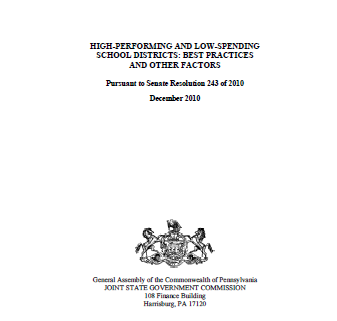 On March 22, 2010, the Senate of Pennsylvania adopted Senate Resolution 243 “[d]irecting the Joint State Government Commission to conduct a study of efficiency in public school funding….  “ More specifically, the Senate directed “the Joint State Government Commission to conduct a study of the 82 school districts found to be successful schools in the APA costing-out study and to issue a report … of their best practices and other factors that are believed to help contribute to this recognized efficiency and success.”
The Joint State Government Commission is the primary non-partisan research organization that serves the General Assembly. It provides the legislature with a readily available mechanism for conducting interdisciplinary studies.
Best Practices Help Keep District Costs Low
Joint Purchasing 
surveys noted the local IUs were used by districts for actions such as joint purchasing of general supplies, diesel fuel and natural gas, staff development programs and education of some special needs students. 
In addition to working with the IU, several districts indicated they partner directly with other districts to share expenses. Survey respondents mentioned collaborating with other districts to provide food services, transportation, special education services as well as make joint purchases on various employee benefits and computer software.
Best Practices Help Keep District Costs Low
Administrative Structure 
The average administrator-to-student ratio for the 25 districts surveyed was 1 to 263. The average ratio for all districts statewide is 1 to 239.
…”an efficient administrative structure that includes the assignment of two elementary buildings to the elementary principals.” 
“Effort is made to avoid a top-heavy central administration. Superintendent, business manager and curriculum coordinator are the only central administration.”
Best Practices Help Keep District Costs Low
“As the state and federal governments continue to pile on requirements and regulations, it is becoming more and more difficult to maintain a smaller administrative staff which is something that has kept our costs down. Just read through a school board policy manual and see all the things mandated.”
“Educators are being called to greater accountability, using data to guide decisions and research to determine instruction. Educators are being expected to inspire students toward greater academic achievement while simultaneously dealing with a tsunami of social issues. All this is to be accomplished against a background of growing student apathy, shrinking resources, more pervasive family dysfunction and a growing sense of entitlement from parents, students and taxpayers.”
The state needs to take a hard look at all the little things being asked of schools and give some relief.
Best Practices Help Keep District Costs Low
Low Staff Turnover 
…clearly result in cost savings by negating the need for hiring and training costs. Low staff turnover may bring additional benefits as well: people with experience are likely to be better at their jobs, and people who know each other can often work together more efficiently.
Best Practices Help Keep District Costs Low
Employee Benefits, Auxiliary Services and Special Education 
A few districts reported they have kept escalating employee benefit costs low by self-funding their medical insurance and other benefits such as dental, prescription drugs, and workers compensation and unemployment. 
There did not seem to be a clear indication from survey respondents whether it is most cost-effective to provide all of these auxiliary services through outsourcing or by providing them in-house.
Best Practices Help Keep District Costs Low
Employee Benefits, Auxiliary Services and Special Education 
Other districts reported they have reduced costs by outsourcing some of their auxiliary services to outside agencies and companies. For example, one superintendent noted they outsource their “cafeteria, transportation and technology services” in order to save money. That same district also noted the cafeteria brings in additional revenue for the school district. 
Several surveys stated special education costs were constantly being evaluated to save funds where possible.
Best Practices Help Keep District Costs Low
Employee Benefits, Auxiliary Services and Special Education 
The results of the survey indicate larger school districts would be well-advised to consider providing employee benefits, auxiliary services and special education programs and services in-house rather than through consortia arrangements. 
The survey results clearly demonstrate a need for districts to regularly re-evaluate whether it is a more cost-effective use of tax dollars to provide programs and services in-house or contract out with other providers.
Other Factors That Can Help Districts
Parent and Community Involvement 
Education Foundations 
School Board Members and Administrator Experience 
The administrative team is experienced, knowledgeable and works collaboratively. … [The Board Members] provide clear direction as to the district’s mission and vision but they do not tend to micro-manage the district.”
Other Factors That Can Help Districts
Socio-Economic Characteristics of Community
District Facilities 
Teacher and Staff Quality
Conclusions
The goal of the federal No Child Left Behind Act of 100 percent proficiency in reading and mathematics by 2014 is unattainable even under perfect circumstances. 
Many of the high-performing and low-spending districts indicated that Educational Accountability Block Grants have contributed greatly to their success in educating students. The General Assembly may want to consider maintaining and enhancing this state grant program to provide districts with the flexibility they need to target these dollars where they can be most effective.
About the PA Association of School Business Officials
We are a state wide association of 3,000 members with a focus on education, training  and professional development for our members, two-thirds of whom are K-12 non-instructional administrators. PASBO members provide finance, accounting, operations, facilities, transportation, food service, technology, communications, human resources, purchasing and safety services to support classroom learning in schools. 
Our  business associate members provide products and services in the school marketplace. 
Our members are not superintendents, teachers or other instructional staff. 
For additional information go to: www.pasbo.org